ESCUELA NORMAL DE EDUCACION PREESCOLAR
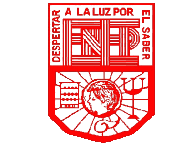 Actividades , adecuación curricular
Fanny Hernández Medrano  
NL: 5
Adecuaciones aplicadas
Actividad: Exposición de tarea
Campo formativo: lenguaje y comunicación 
Aspecto: 
Competencia: 
Aprendizaje esperado: 
Desarrollo: participará pasando al frente para exponer su tarea, comentara a sus compañeros
que fue lo que investigó y hablara sobre lo que le intereso 
Evaluación
Organización. 
Materiales:
Actividad:  calaveritas
Campo formativo: lenguaje y comunicación 
Aspecto: 
Competencia: 
Aprendizaje esperado: 
Desarrollo:
Escuchara las calaveras para luego repetirla repetidas veces y al final mencionara que palabras son las que considera que riman 
Evaluación.: 
Organización: 
Materiales: calaveras, imágenes
Actividad: Asamblea 
Campo formativo: lenguaje y comunicación 
Aspecto: 
Competencia: 
Aprendizaje esperado: 

Desarrollo de la actividad:
Pasara al frente y sacara un papel de la «bolsa mágica», le dará el papel a la maestra para que esta de lectura a la pregunta, contestará de acuerdo a lo s aprendizajes previos o según lo que se haya mencionado durante la mañana de trabajo 
Evaluación
Organización. 
Materiales:
Reflexión en función de las competencias profesionales.
Realiza adecuaciones curriculares pertinentes en su planeación a partir de los resultados de la evaluación. 
Dentro de las actividades planeadas no sentí que fueran especial mente adecuadas para el, si no que podían ser para cualquier otro del grupo pero sin embargo esta actividad estaba dirigida mas hacia Héctor por que era el que quería que participara principalmente, con lo cual no tuve ningún problema por que siempre quiere participar
30/11/2017
Reflexión en función de las competencias profesionales.
Utiliza estrategias didácticas para promover un ambiente propicio para el aprendizaje. 
De cierta manera siento que si se realizo, ya que se trataba de llevar materiales que normal mente no están acostumbrados a ver o a que fueran coloridos y de un tamaño considerable para que fuera fácil detectar por el niño
30/11/2017
Reflexión en función de las competencias profesionales.
Adecua las condiciones físicas en el aula de acuerdo al contexto y las características de los alumnos y el grupo. 

No en todo momento pero la mayoría de las veces trataba de darles la libertad de buscar el lugar donde se sentaran para que pudieran trabajar como mas les gustaba y donde se sintieran cómodos por que en ocasiones están enojados por que no quiere el lugar donde les toca y no trabajan agusto o incluso no quieren hacer los trabajos
30/11/2017
Reflexión en función de las competencias profesionales.
Promueve actividades que involucran el trabajo colaborativo para impulsar el compromiso, la responsabilidad y la solidaridad de los alumnos. 

Dentro de las actividades donde se intentaba hacer participación colaborativa y que estuvieran participando por medio  de incentivos  funciono ya que el saber que obtendrían algún premio los motivaba a querer participar, pero uno de los problemas que se dio fue que algunos niños se enojaban al saber que no habían ganado nada , y era cuando los demás entraban y les decían que habían quedado en que no se iban a enojar si no ganaban que habría otros días en que ellos tendrían oportunidad de ganar
30/11/2017